Slides
Denis Schluppeck
2024-12-11
In the morning
Getting up
Turn off alarm
Get out of bed
Breakfast
Eat Kenyan fruit
Drink lots of coffee
In the afternoon
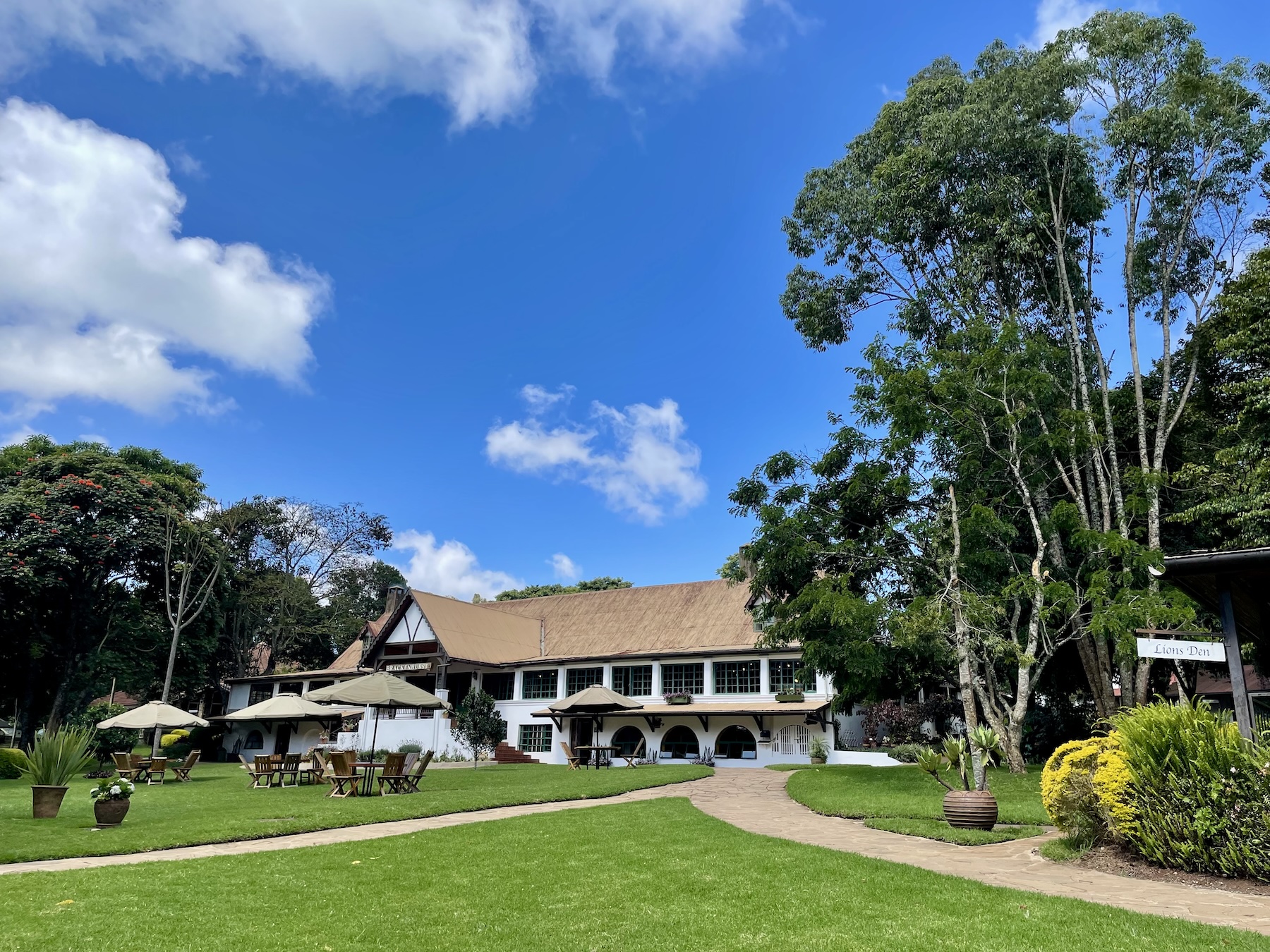 Dinner
Eat spaghetti
Drink wine
Going to sleep
Get in bed
Count sheep